ADHD
Strategies and Benefits with Online Learning
Good Things about ADHD!
Some of our greatest scientists and inventors had ADHD.  They had intense focus on one subject that they were interested in, and it resulted in amazing contributions to our planet.

ADHD benefits include the following:
ENERGY
Pure Energy
Hyperactivity can feel pretty problematic in certain situations -- like when you need to read quietly or have to sit in traffic. But consider this: All of that can-do energy may be a real asset in other situations. For example, you can channel it to accomplish daily tasks quickly or use it to excel in a career that requires fast talking or movement, such as working as a physical therapist, a real estate agent, a corporate trainer or a hotel and restaurant manager. Channel your energy by doing things you love. (www.sharecare.com)
CREATIVITY
Creativity
Can't focus? That's okay. A constantly distracted mind that jumps from one idea to the next is also a mind that is rapidly giving birth to new ideas and designing creative solutions to life's problems. Use that. When all of your brain's pistons are firing, and firing fast, simply let your imagination flow. And if you've ever thought about getting involved in fields like architecture, engineering, writing, marketing or the visual or performing arts, those kinds of creative juices can be a tremendous asset.
(www.sharecare.com)
Creativity in Online Learning
We teachers LOVE creativity!  As learning coaches, encourage your student to come up with creative approaches to learning and try to incorporate their interests.  If they love using  computer apps, games, and fun websites, encourage that as a part of their daily or weekly learning.  
Ask your teachers for fun websites based on your child’s interests and needs to make daily learning more engaging.
CARING
Sensitivity
Some people with ADHD feel things very deeply. So deeply that it's overwhelming sometimes. And they can't help but feel bad both physically and emotionally. So much so, they might overreact to people or feel irritated by little things, like bright lights, strong odors, a hand on the back or just benign social interaction.
But here's the good news: Being a sensitive person can make you a good friend, a caring partner and a sympathetic human being. And sensitive people bring lots of great qualities to their relationships, like compassion, caring, introspection and conscientiousness.
Caring and Online Learning
Encourage this trait by allowing your child to compose emails, to call other students with permission from you and the other parent, to use Chat to communicate with their teachers as needed, and to attend functions with other  MVCA students in your area.  
Re read the previous slide as needed to understand your child and personality traits.
Changing Focus
Intuition
Being distracted has its downside. But distraction can also open the door to seeing more. Compared to people without ADHD, adults with ADHD may take in more details in their environment, grasp more in certain situations and perceive more about the people they encounter. Having a broader view or the ability to capture lots of clues can help people with ADHD hone their intuitive skill. And that's a very helpful skill in life -- especially when it comes to forging close, interpersonal relationships.
HYPER FOCUS
As previously mentioned, some students with ADHD have an ability to “hyper focus” or  focus extensively on one subject that interests him or her for long periods of time.
This is ideal for online learning, as Learning Coaches are able to control their environment and allow students to do block scheduling if needed (focusing on one subject for an extended time).
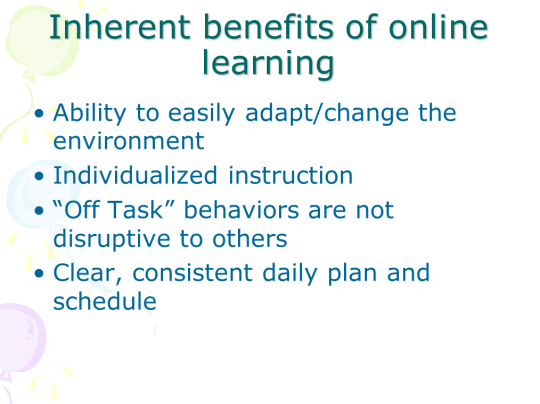 More Benefits of Online Learning
Again, in an online classroom, your child is less likely to disturb others.  
*Allow your child to play with hands on manipulatives, or move around  during learning if needed.  This is how some students learn.  This can include pacing, playing with Legos while listening and interacting in a session, drawing while listening, or any movement activity.   This actually helps some children learn!  You do not have to ask them to stop.
Benefits of Online Learning
Too much at one time
Just like the previous photo, sometimes students feel like everything is happening at one time (too many lights, too much stimulation, etc.)
With online learning, you control the environment.  You know when your child is getting frustrated and can have soft lighting, fewer distractions (turn off phone, tv. Limit other people in his or her work space) and create a calm room as needed for those times.
What Parents Need to Know
Some energetic ADHD students need stress release in order to learn.  This can include not only getting enough physical activity daily and weekly, but also using a stress ball or “squooshy” toy, pipe cleaners, or something small at their work area while they are reading/learning.
What Parent Need to Know contd
Take cues and build on your child’s interests.  This includes selecting books and outside reading material based on their interests.  There are ebooks and many items online for reluctant readers.

Praise your child for any success.  ADHD children are used to hearing what they did wrong and not always what they do right.  Let them know daily of successes.
Creative Strategies
Creative Learning Coaches!
Use what your child is interested in weekly to assist with a difficult concept.  If you are unsure what they are  having difficulty with, ask one of your child’s teachers.
Example:  If your child loves Legos or Minecraft, use it to reinforce a math lesson he or she is struggling with.
If your child is a reluctant writer, get him or her to write another student.  You would be surprised how much they write when trying to communicate to a friend in Chat or  a funny website like www.voki.com
Most Importantly
You are not alone!
Use parent support groups to brainstorm with other parents.  Sharing strategies with other parents who understand what it is like is always helpful.  Use the K12 blogs and websites to get more information on K12 parent support groups.